Figure 7. Topography of GBA differences between easy and difficult decisions in the frequency ranges where statistical ...
Cereb Cortex, Volume 17, Issue 10, October 2007, Pages 2258–2267, https://doi.org/10.1093/cercor/bhl134
The content of this slide may be subject to copyright: please see the slide notes for details.
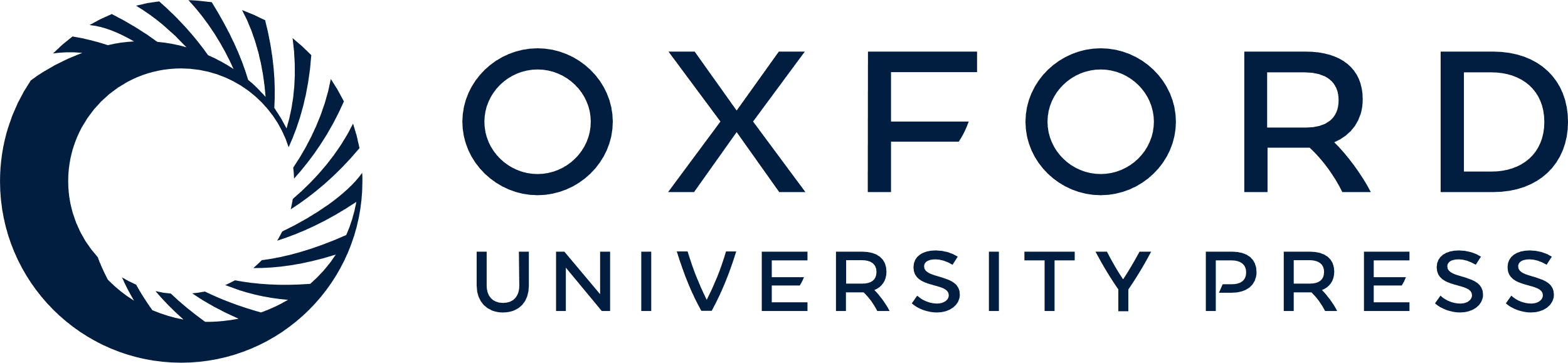 [Speaker Notes: Figure 7. Topography of GBA differences between easy and difficult decisions in the frequency ranges where statistical probability mapping had revealed significant effects. Each circle represents one of the 151 MEG sensors projected onto a 2-dimensional cortical surface map with some major anatomical landmarks (dorsal view, nose up). The size of the circle reflects the statistical strength of the GBA difference between both conditions. Filled circles symbolize relative spectral amplitude increases in response to easy decisions, whereas open circles stand for relative spectral amplitude enhancements for difficult decisions. The largest circles represent the sensors with the most robust GBA differences between conditions. The top maps reflect the topography of spectral amplitude differences in the frequency ranges where the most significant increases to easy decisions were observed (top left 80 Hz, top right 54 Hz), and the bottom maps reflect the topography of spectral amplitude differences in the frequency ranges where the most significant increases to difficult decisions were observed (bottom left 40 Hz, bottom right 58 Hz).


Unless provided in the caption above, the following copyright applies to the content of this slide: © The Author 2006. Published by Oxford University Press. All rights reserved. For permissions, please e-mail: journals.permissions@oxfordjournals.org]